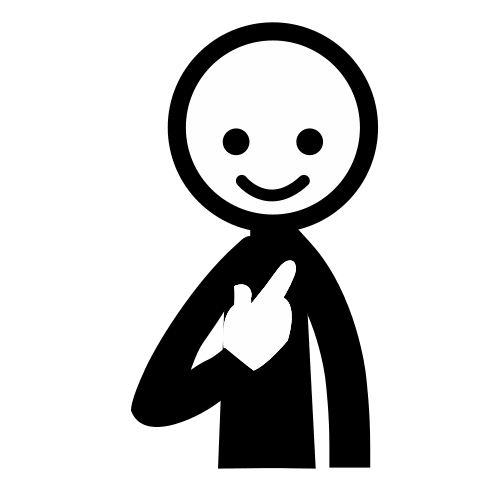 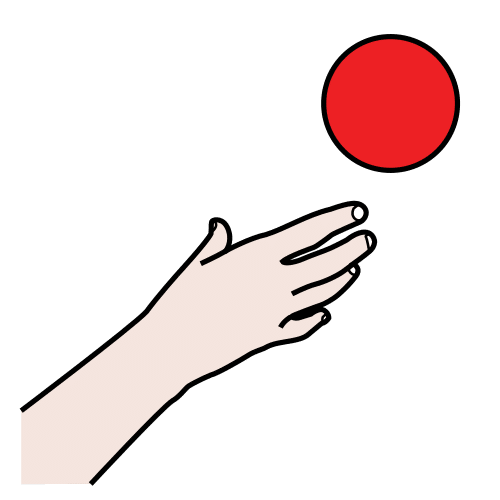 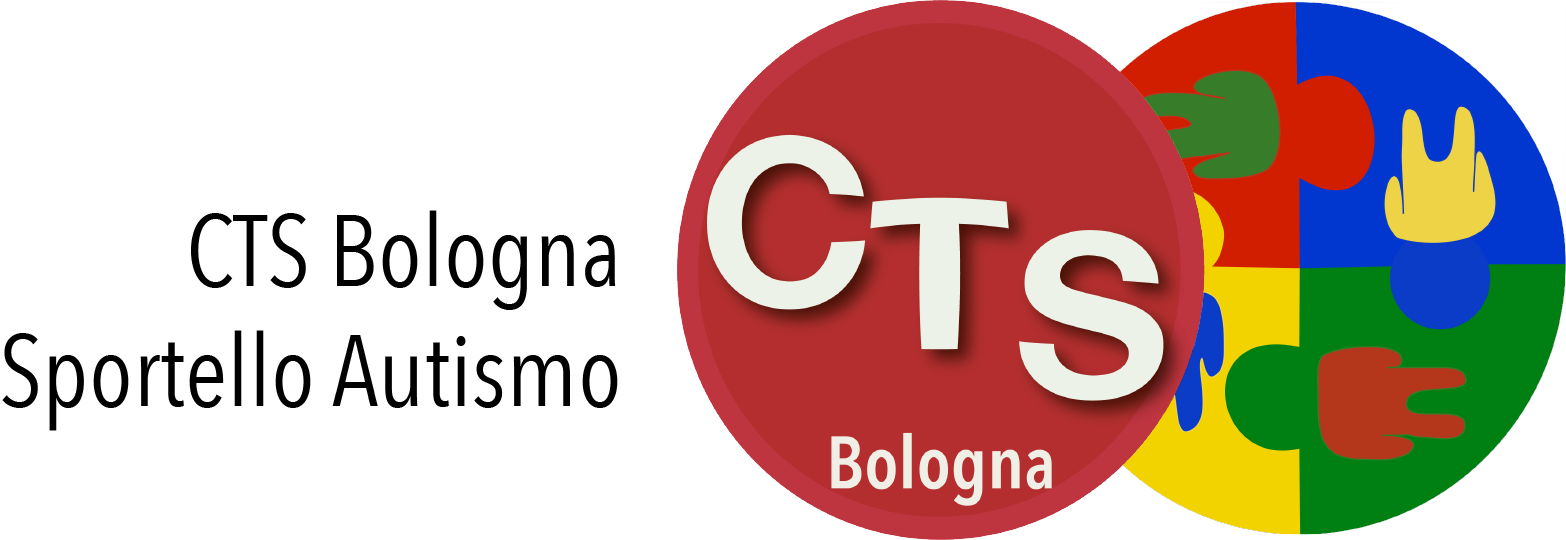 Progetto Affrontiamo l’emergenza
TABELLA DI COMUNICAZIONE
PIZZERIA
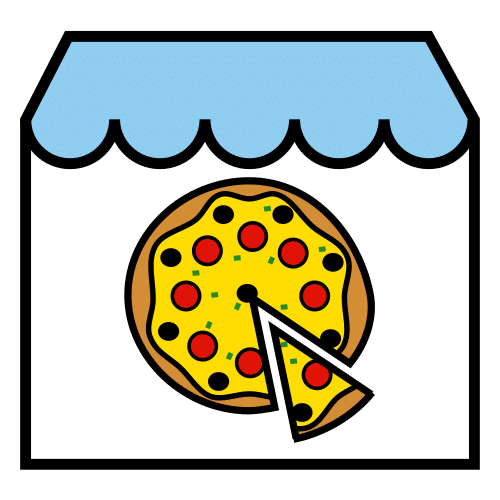 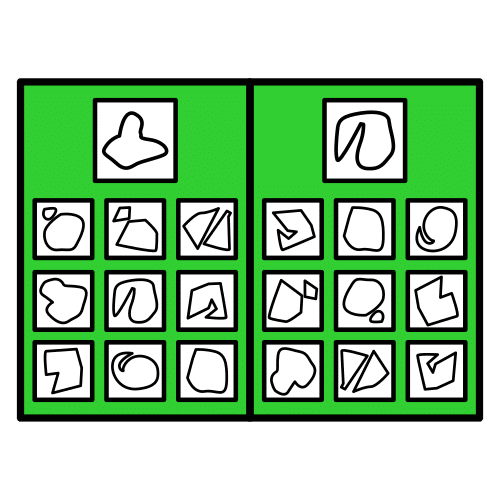 IO
VOGLIO
ARRIVEDERCI
SI/MI PIACE
NO/NON MI PIACE
GRAZIE
CIAO
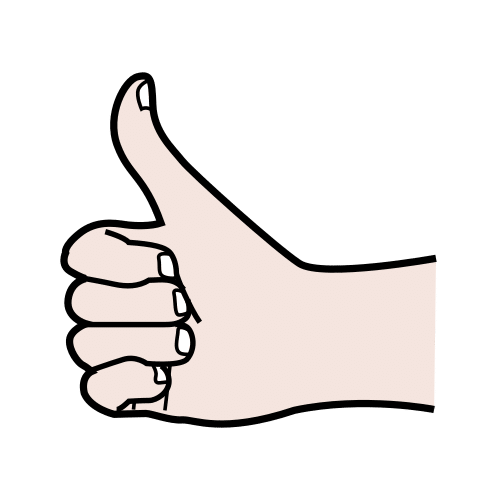 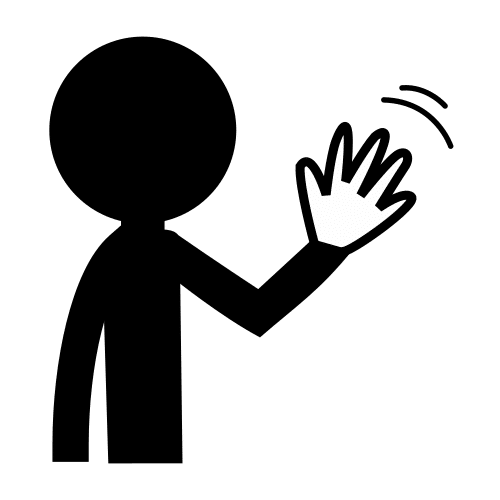 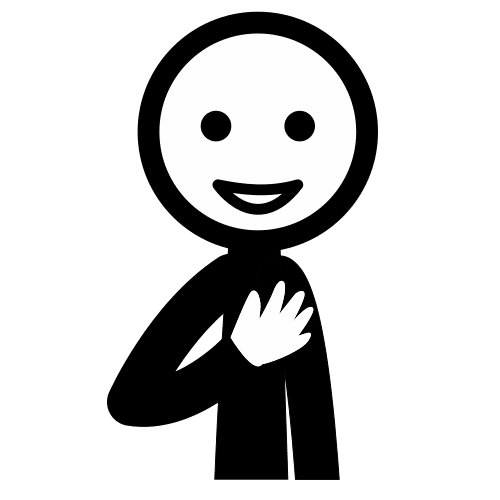 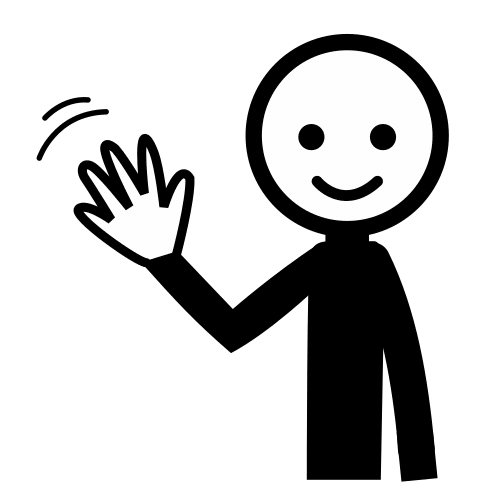 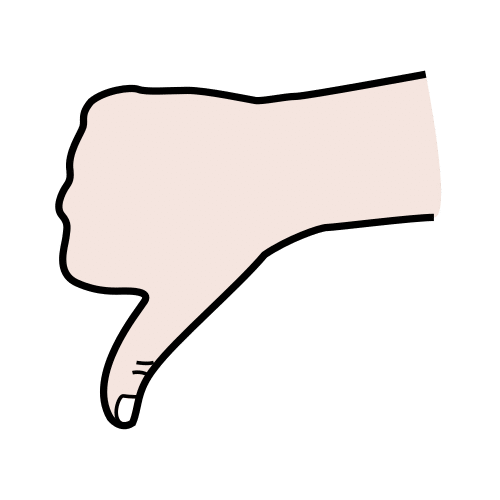 PIZZAIOLO
CAMERIERE
ORDINARE
PORTARE VIA
MANGIARE QUI
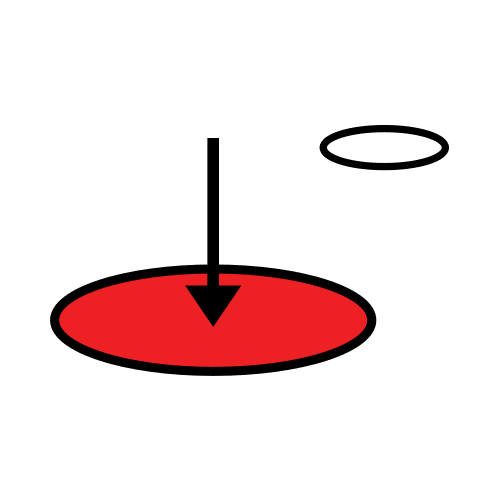 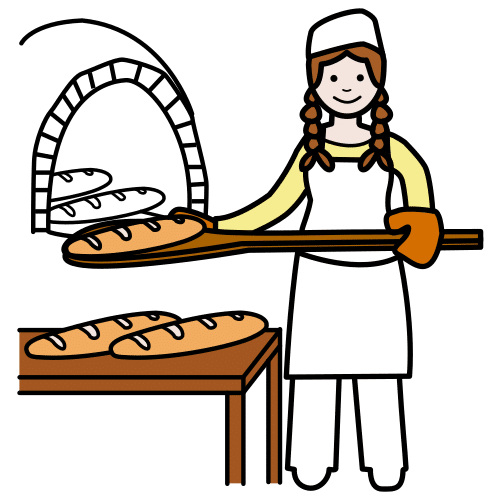 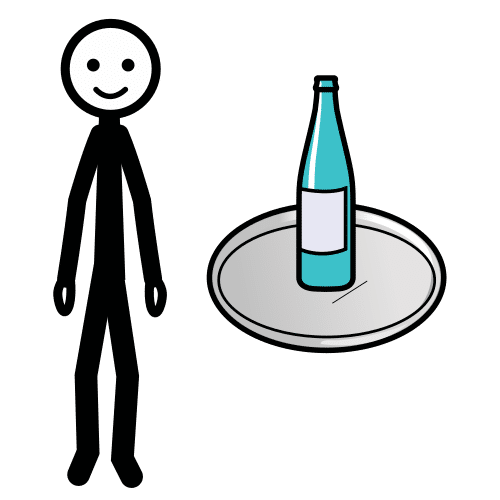 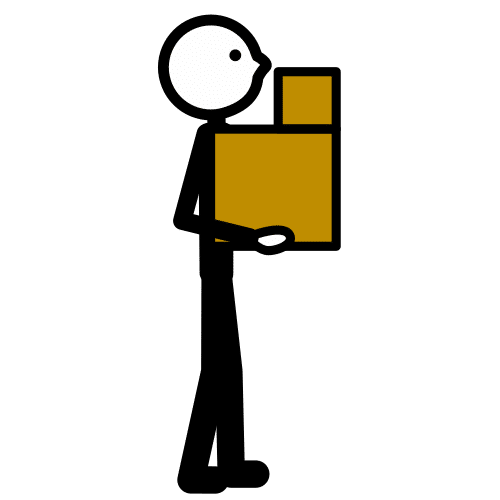 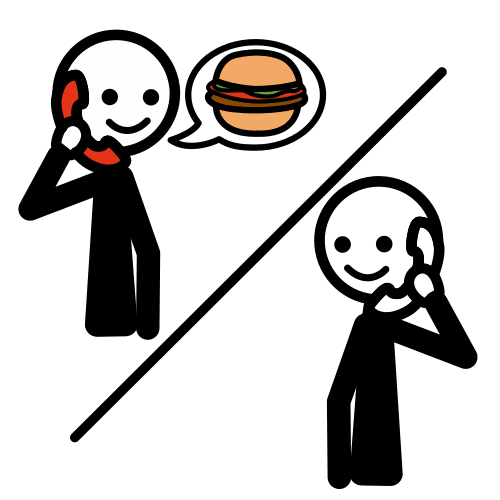 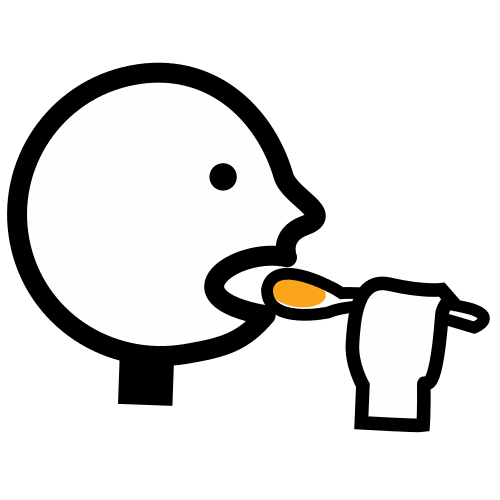 TAVOLO
BICCHIERE
POSATE
PIATTO
MENU’
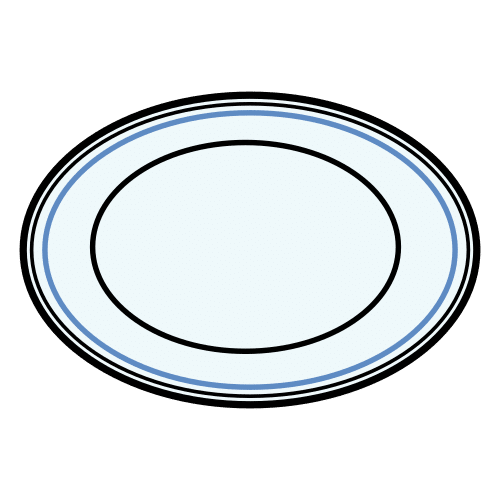 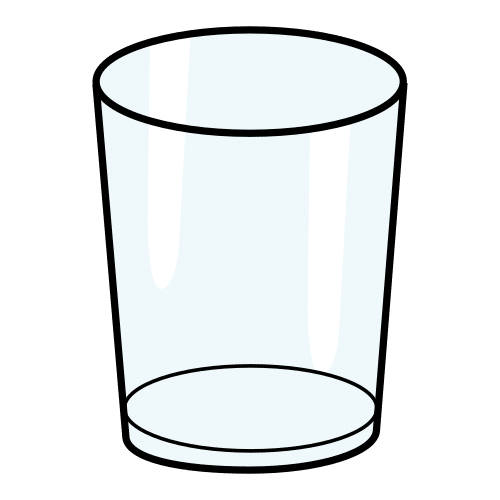 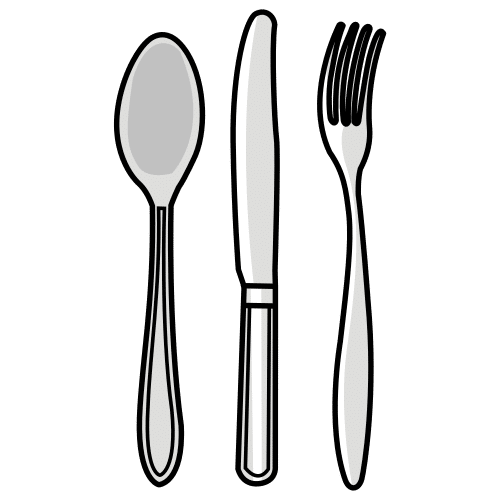 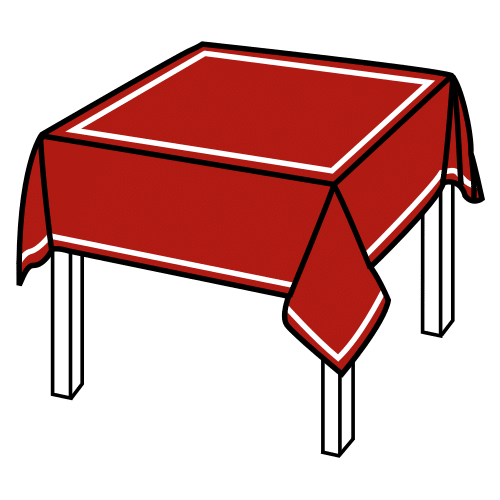 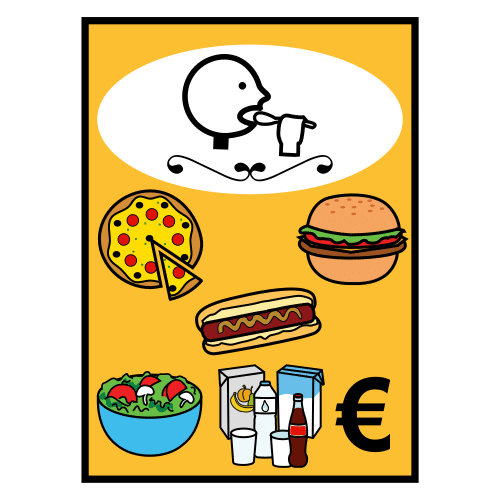 PATATINE
HOT-DOG
HAMBURGER
PIZZA
CROCCHETTE
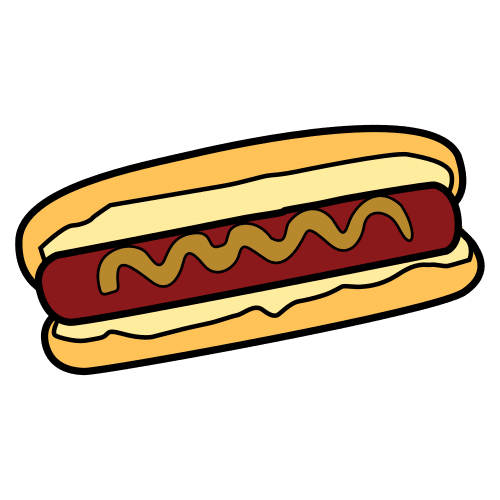 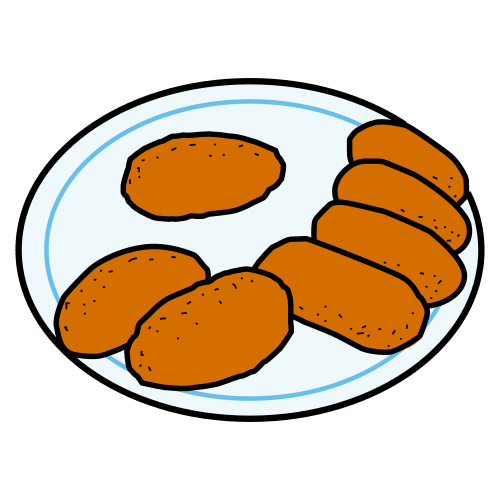 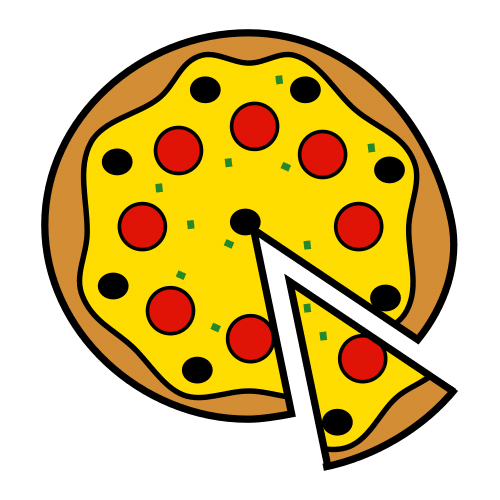 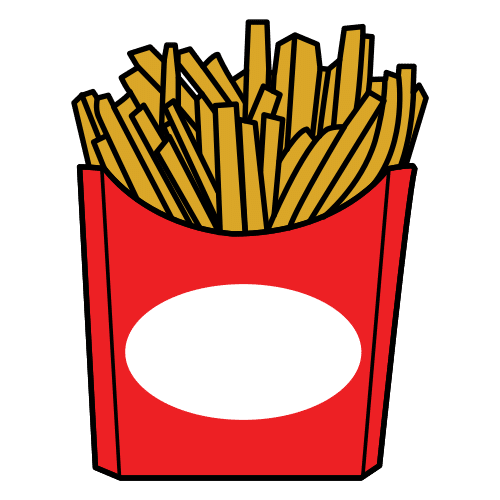 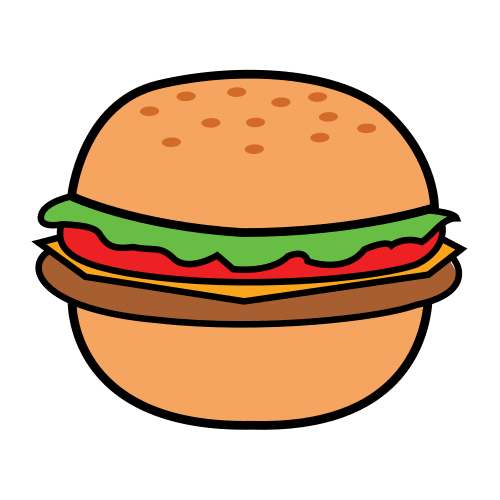 SALSICCIA
FORMAGGIO
VERDURE
PROSCIUTTO
FUNGHI
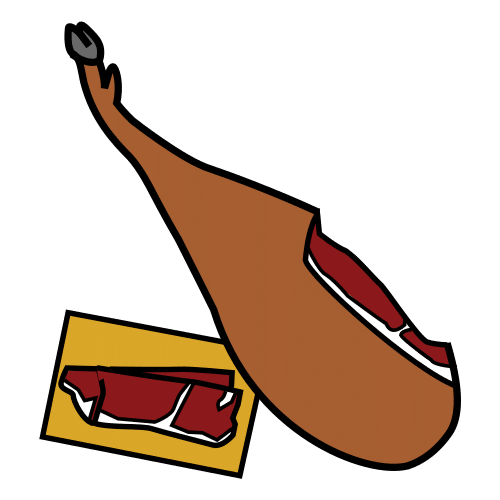 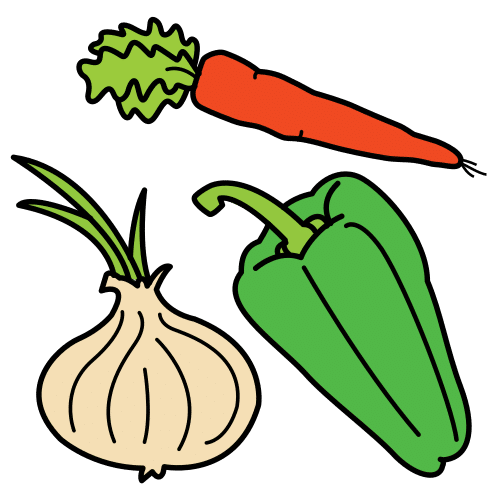 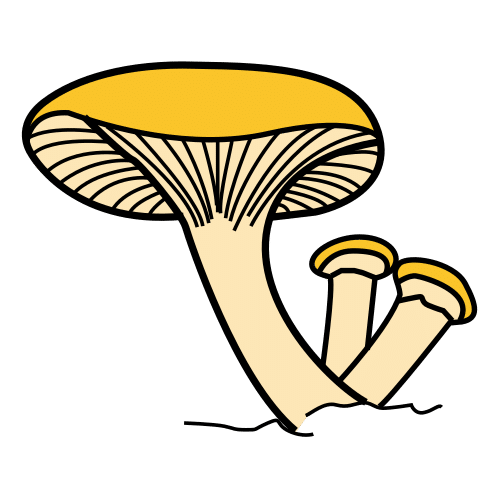 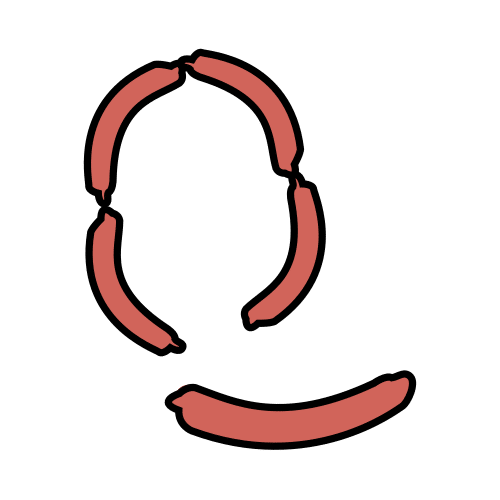 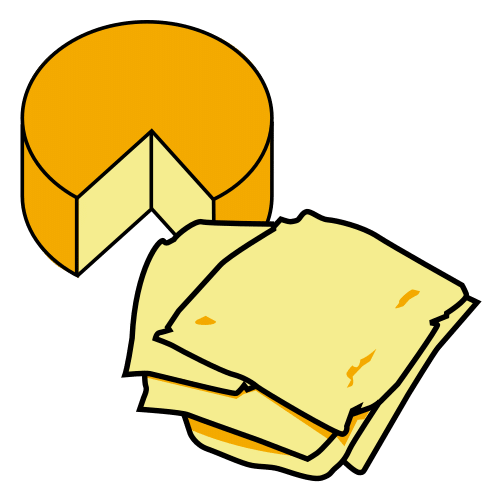 FARINA
ACQUA
COLA
ARANCIATA
DOLCE
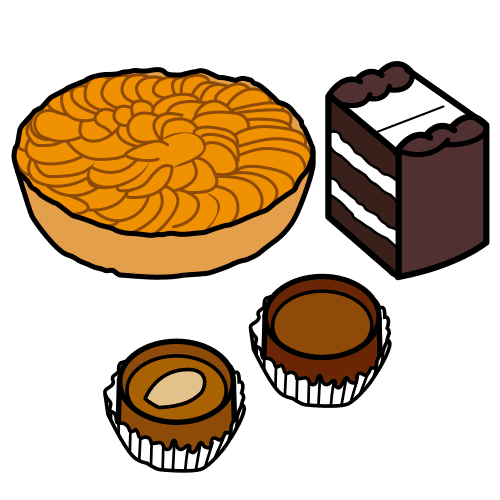 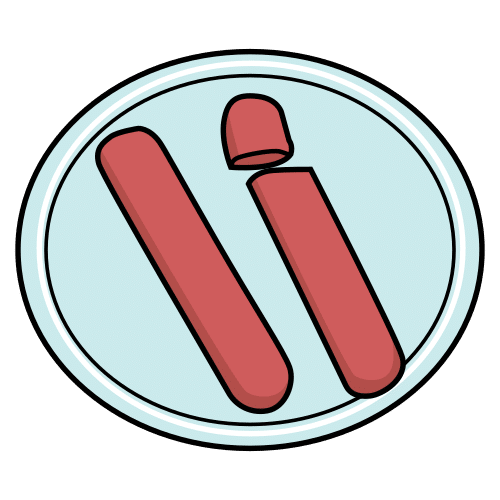 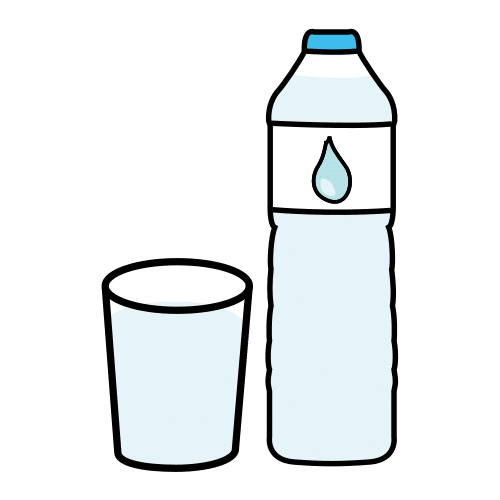 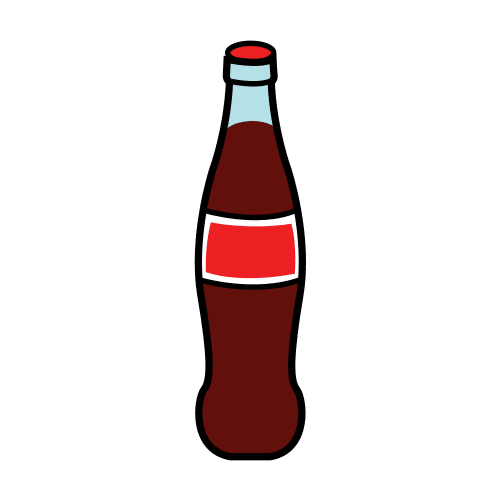 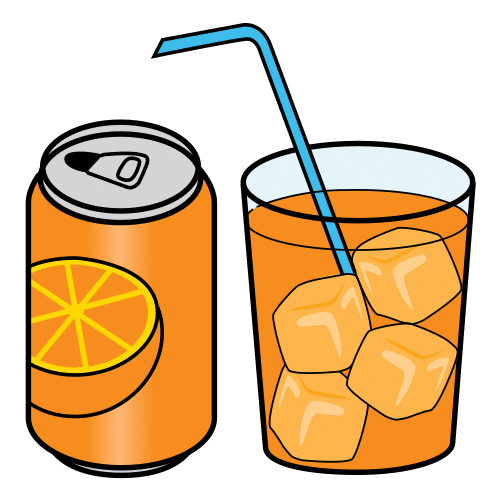 Autore dei pittogrammi: Sergio Palao. Origine: ARASAAC (http://www.arasaac.org). ​Licenza: CC (BY-NC-SA). Proprietario: Governo di Aragona (Spagna)​. Traduzione e adattamento a cura di CTS Bologna
VORREI PAGARE
CARTA
FATTURA
RECLAMO
CONTANTI
QUANTO COSTA
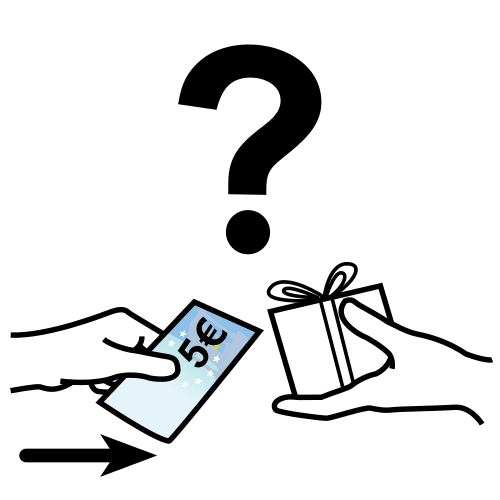 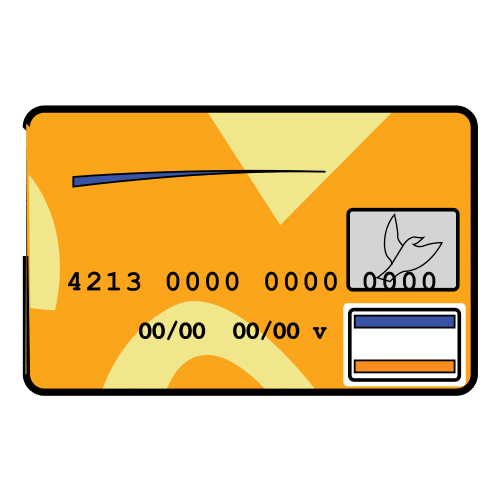 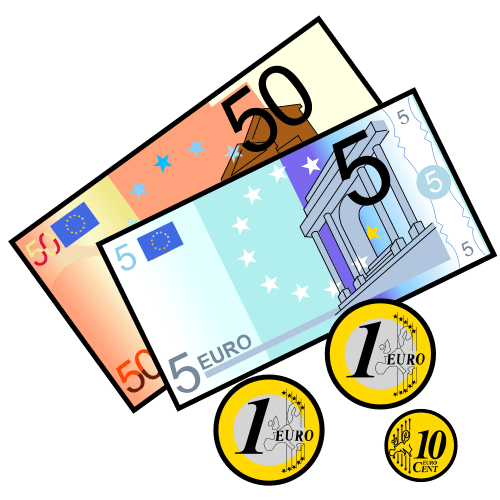 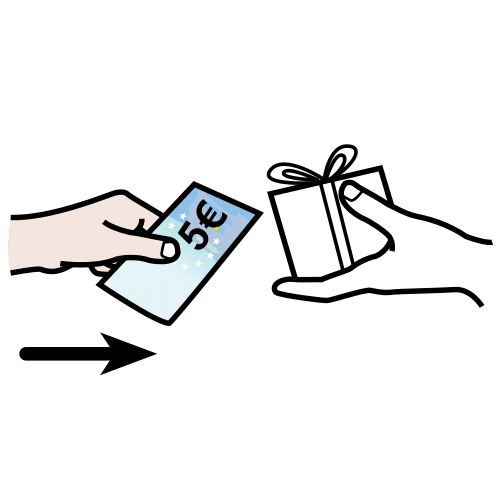 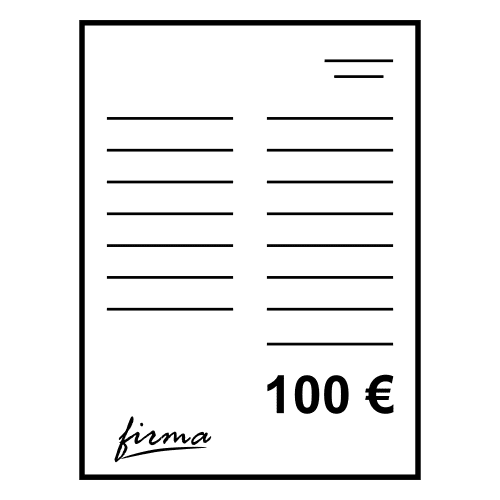 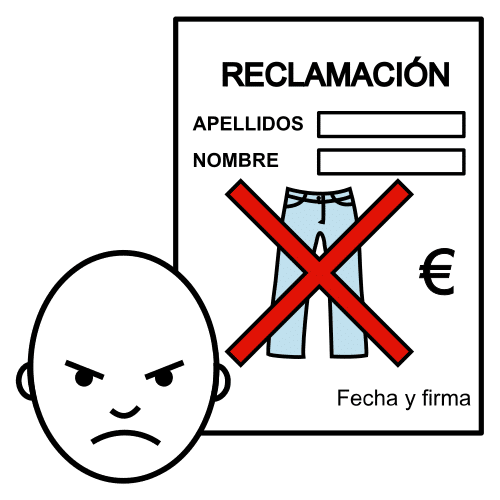 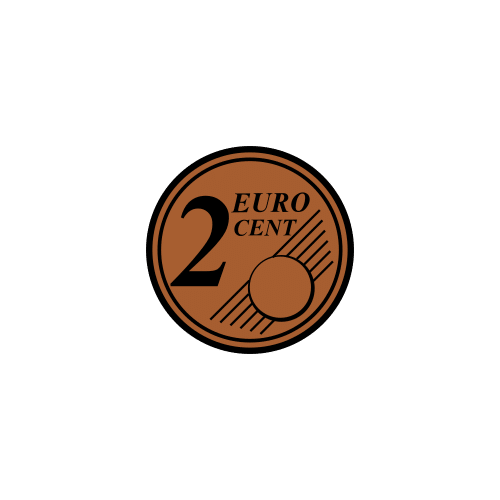 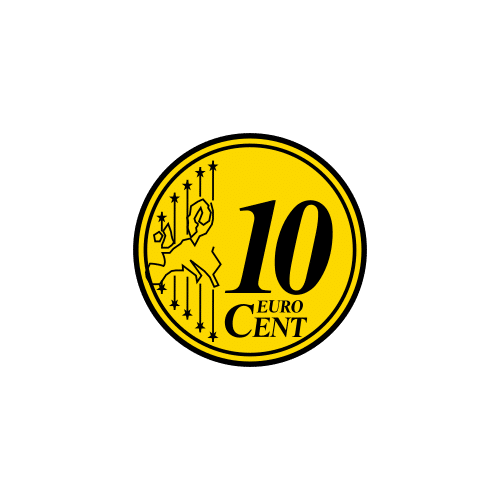 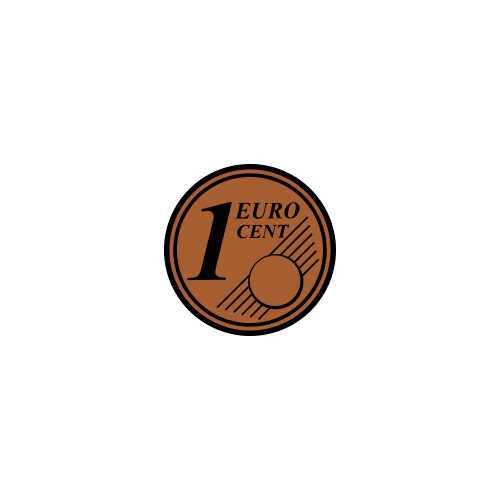 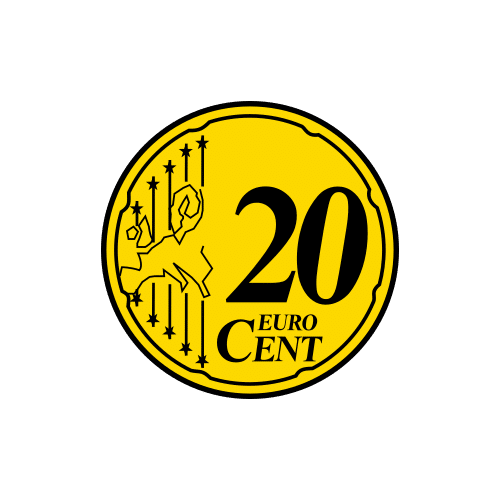 DENARO
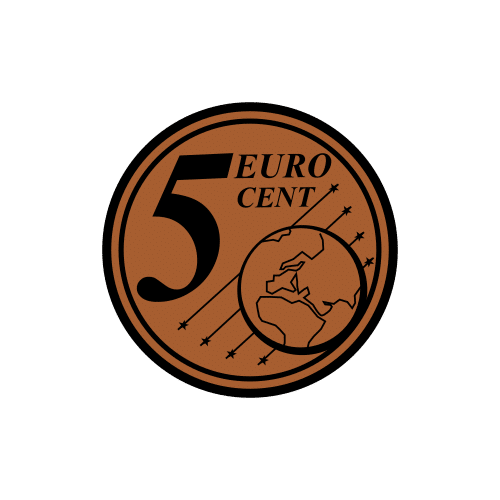 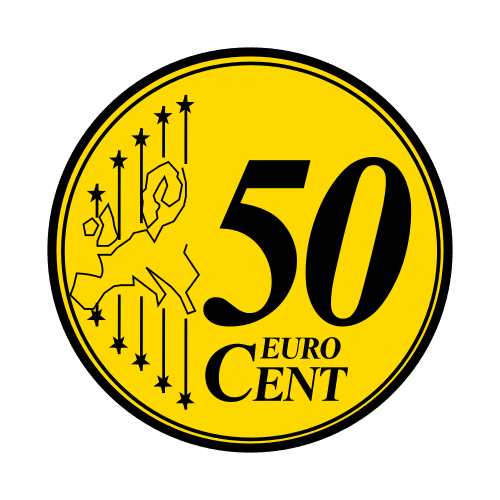 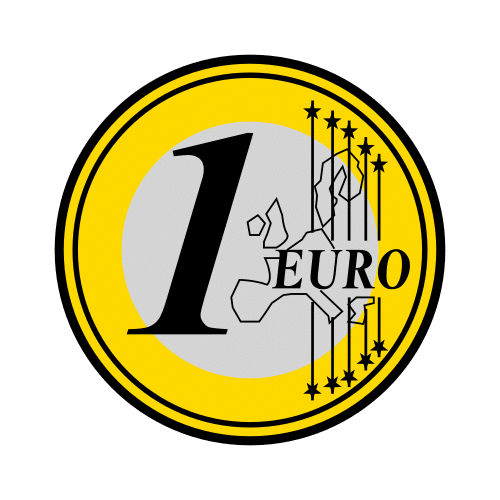 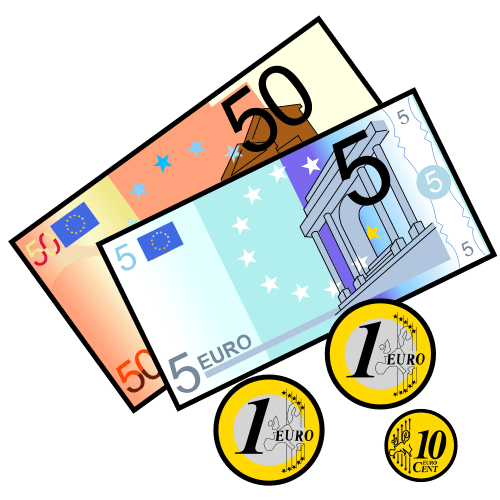 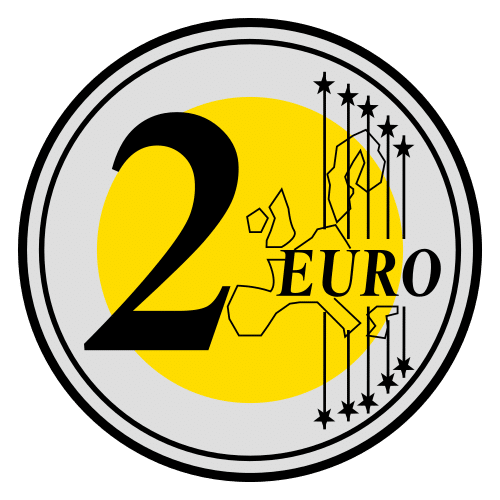 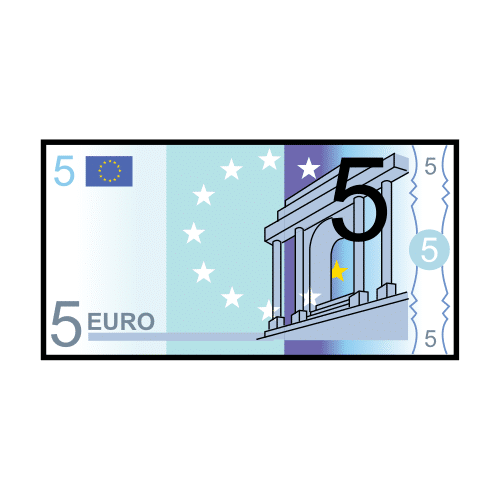 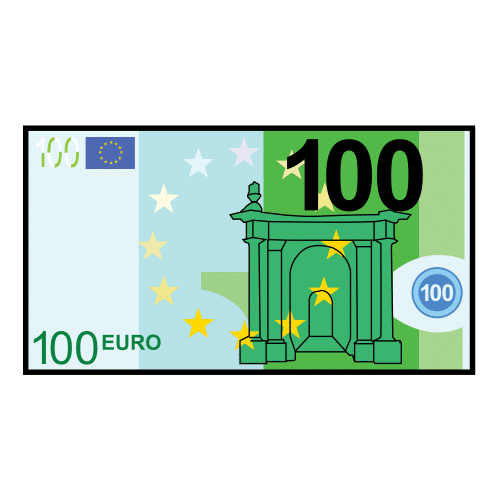 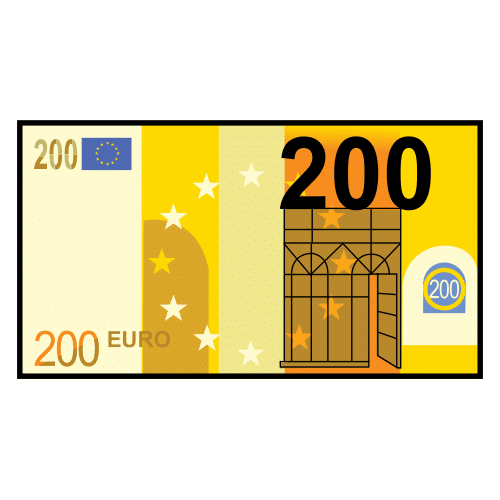 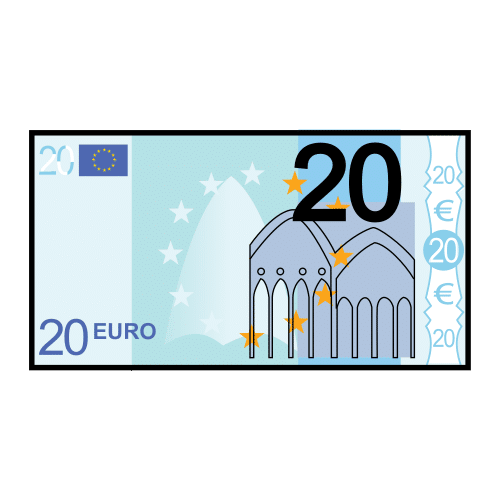 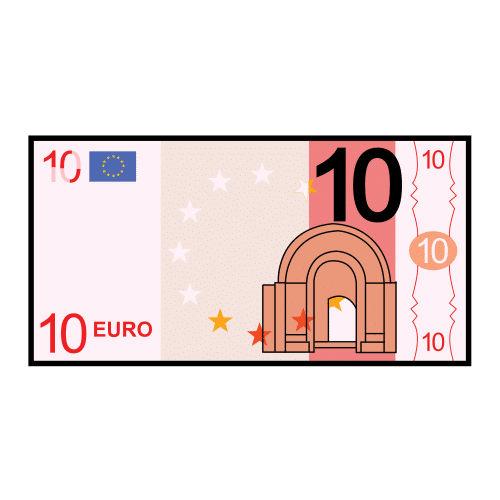 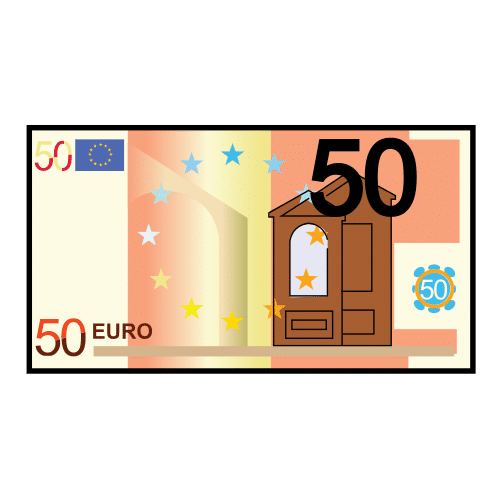 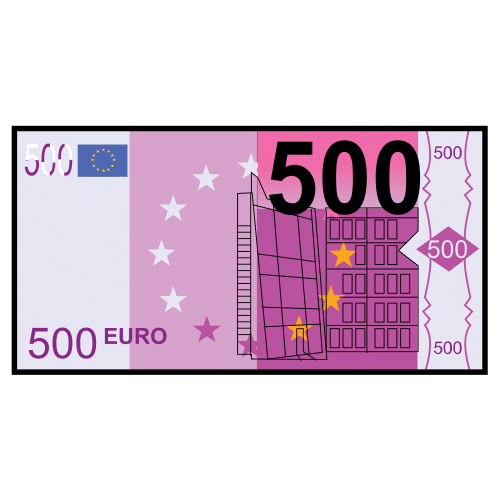 INGREDIENTI
FARINA
OLIO
LIEVITO
SALE
POMODORO
BASILICO
MOZZARELLA
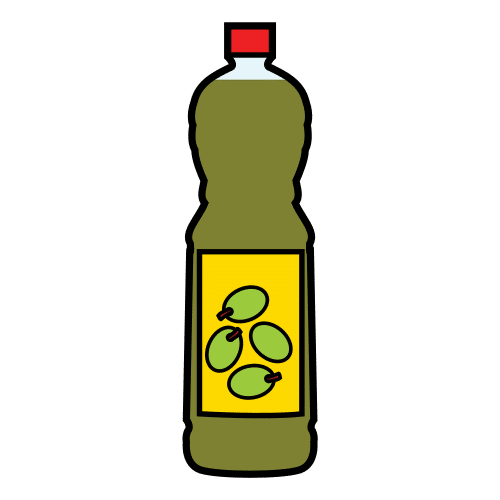 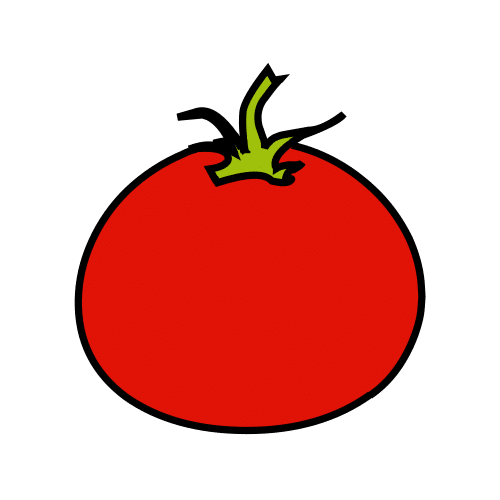 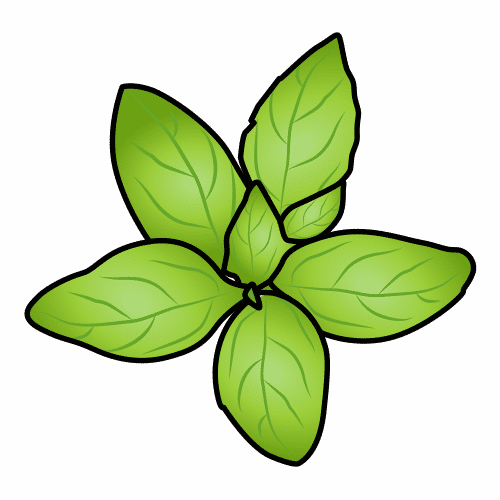 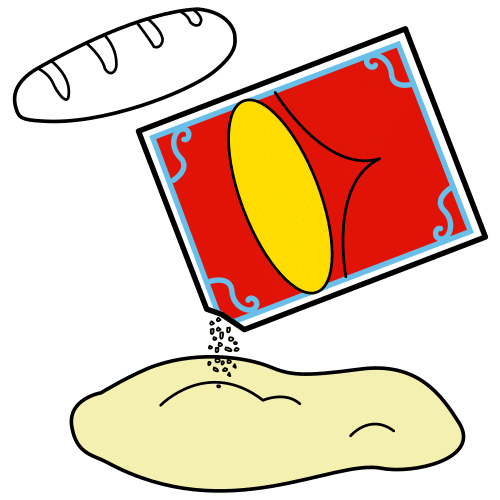 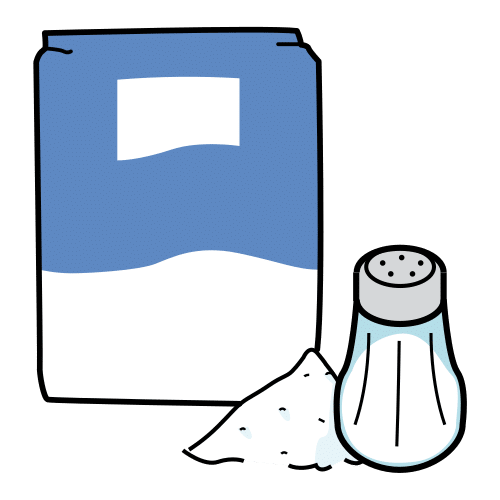 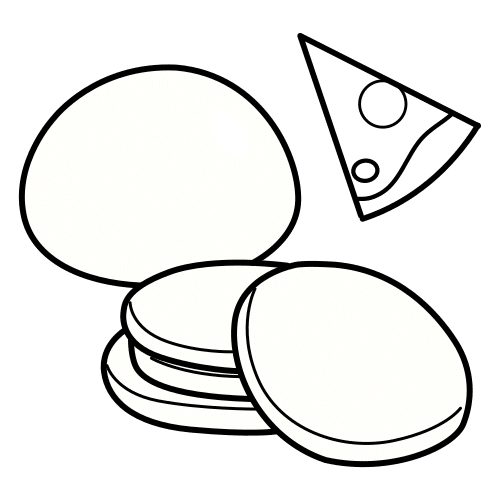 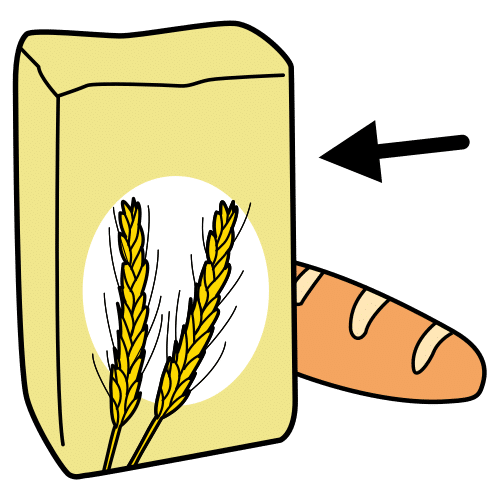 RICHIESTE SPECIALI
SENZA GLUTINE
VEGANO
SENZA LATTOSIO
ALLERGIA A..
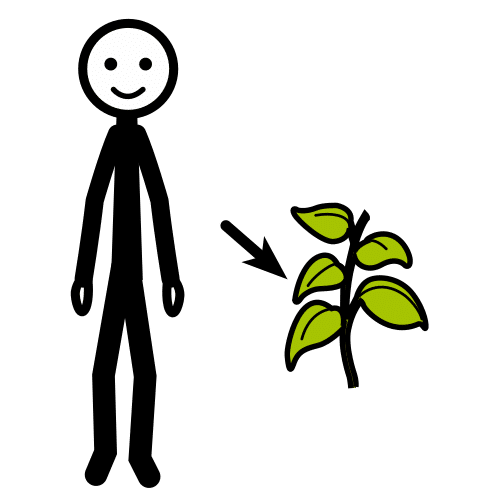 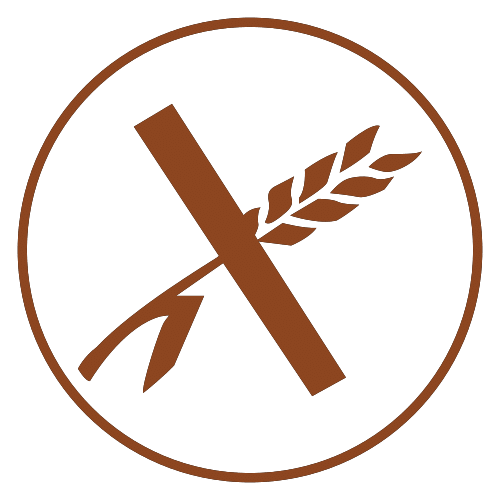 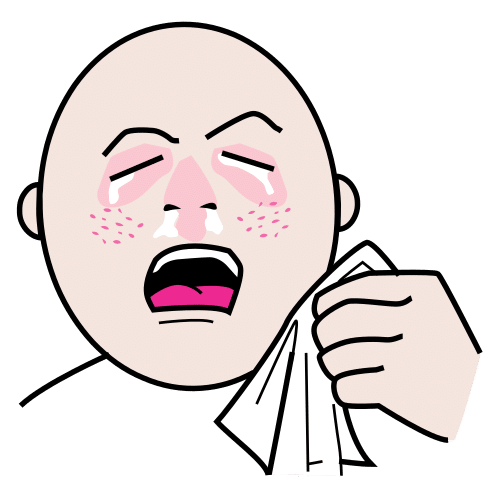 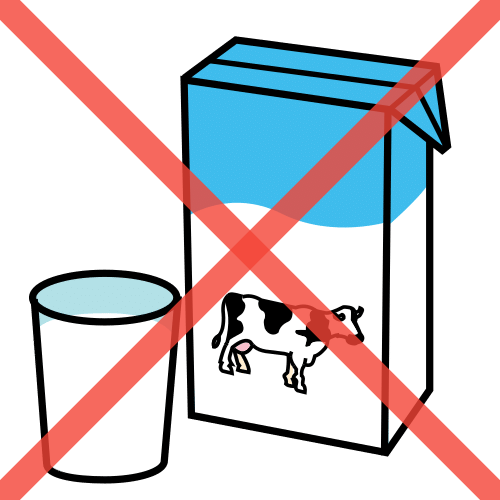 Autore dei pittogrammi: Sergio Palao. Origine: ARASAAC (http://www.arasaac.org). ​Licenza: CC (BY-NC-SA). Proprietario: Governo di Aragona (Spagna)​. Traduzione e adattamento a cura di CTS Bologna